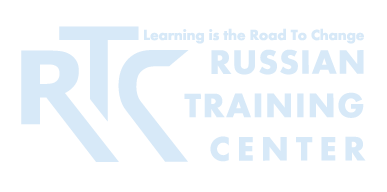 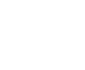 ВЕБИНАР РТЦ Института образования НИУ ВШЭ
19 ноября 2014 года
Добро пожаловать на вебинар
Модели организации вступительных экзаменов в высшие учебные заведения: анализ опыта стран СНГ
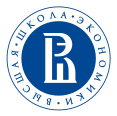 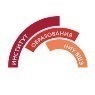 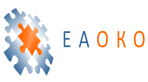 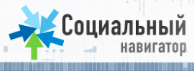 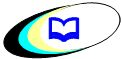 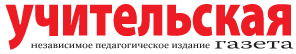 ВЫСТУПАЮЩИЕ
Болотов Виктор Александрович
научный руководитель Центра мониторинга качества образования Института образования НИУ ВШЭ, академик РАО, д.п.н.

Вальдман Игорь Александрович
директор Российского Тренингового центра Института образования НИУ ВШЭ, ведущий научный сотрудник Центра мониторинга качества образования ИО НИУ ВШЭ, к.п.н.
МАТЕРИАЛЫ СЕМИНАРА
Материалы вебинара будут доступны на сайте Российского тренингового центра по адресу

http://www.rtc-edu.ru/public/news/382
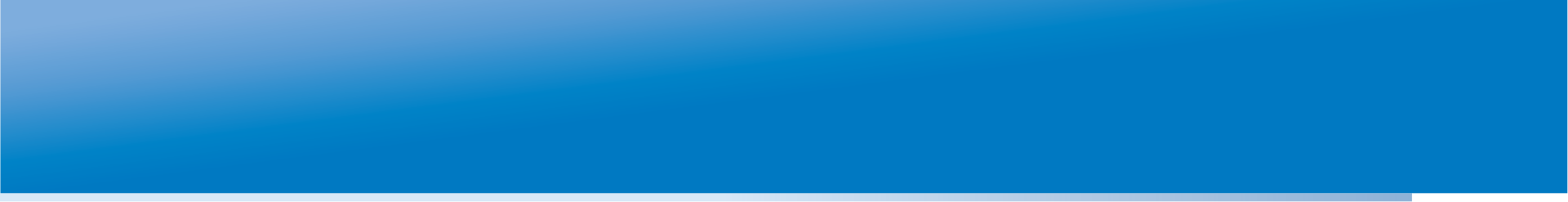 ИНФОРМАЦИОННЫЕ ПАРТНЁРЫ
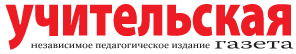 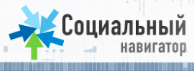 СТАТИСТИКА УЧАСТНИКОВ ВЕБИНАРА
По состоянию на 18.11.2014 на вебинар зарегистрировались  
представители 94 организаций из 34 регионов РФ и  5 стран – Республика Армения, Республика Беларусь, Республика Казахстан, Республика Кыргызстан и Украина.
Организации
Центры оценки качества образования (национальные/региональные) –  19
Организации высшего и профессионального образования – 36
Представительства Россотрудничества - 5
Региональные/муниципальные органы управления образованием   –   4
Институты повышения квалификации/развития образования   –   11
Школы, информационные и методические центры –  16
Представители СМИ и бизнеса - 3
НЕКОТОРЫЕ ОРГАНИЗАЦИОННЫЕ ВОПРОСЫ
Вопросы докладчикам можно задавать по ходу вебинара во вкладке ВОПРОСЫ
Вопросы по качеству трансляции и другие вопросы просьба задавать во вкладке ОБЩИЙ ЧАТ
Просьба к организациям-участникам указать число участников вебинара в студии во вкладке ОБЩИЙ ЧАТ и заполнить специальную АНКЕТУ
Просьба уточнить название участника, если это неясно
Прошедшие и ближайшие мероприятия по тематике оценки качества в образования
7-8 ноября 2014
Третья ежегодная международная конференция Евразийской Ассоциации оценки качества образования «Особенности и направления развития национальных систем оценки качества образования»
www.rtc-edu.ru/about/events/397,  eaoko.org/ru/events/EAOKO-2014.html

25 ноября 2014
Семинар ВШЭ «Образовательная политика, ориентированая на улучшение работы школ, повышение образовательных достижений и результатов тестирований: кейс штата Веракрус, Мексика» (http://ioe.hse.ru , следите за разделом АНОНСЫ)

23 декабря 2014
Семинар ВШЭ «Результаты международного исследования компьютерной грамотности школьников ICILS» (http://ioe.hse.ru , следите за разделом АНОНСЫ)
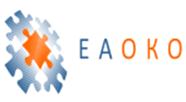 СПАСИБО ЗА ВНИМАНИЕ!
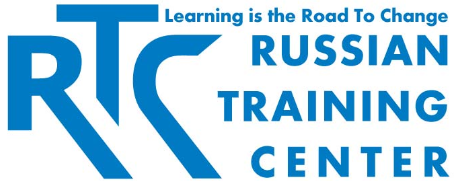 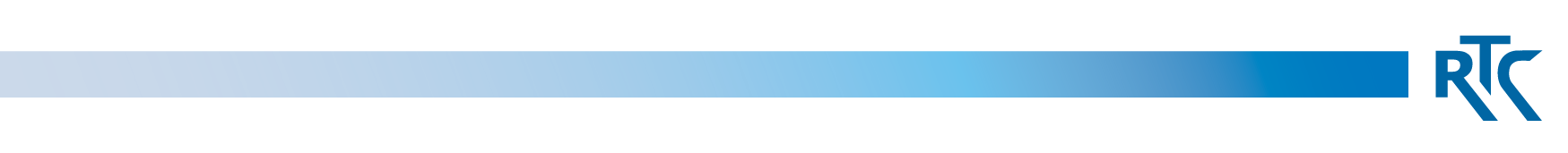 rtc.ioe@gmail.com
www.rtc-edu.ru